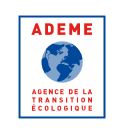 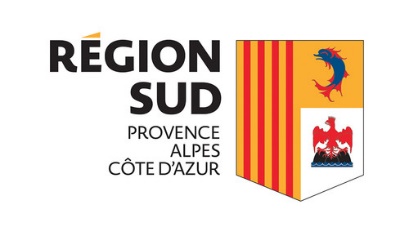 Appel à Projets Logistique bas carboneen Provence-Alpes-Côte d’Azur
ADEME/REGION PROVENCE ALPES-COTES D’AZUR
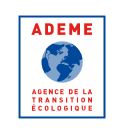 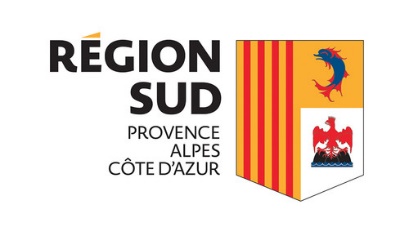 Un contexte entraînant de nouveaux schémas collaboratifs :mutualisation, circuits courts et économie circulaire
Évolutions législatives 
Mise en œuvre des ZFE-m dans les agglomérations >150 000 habitants (reconfiguration des chaînes d’approvisionnement et livraisons du dernier km, besoins nouveaux en foncier et/ou immobilier logistique, en flottes de véhicules décarbonés et en avitaillement en énergies alternatives)

Mutations sociales et sociétales
Crises récentes mettant en lumière les fragilités des chaines logistiques (relocalisation d’activités productives et logistique associée ou gestion des stocks)
Développement du e-commerce (multiplication et hyper-fragmentation des flux, en zones urbaines comme rurales)

Urgence climatique
Réchauffement climatique et émissions GES/polluants accélérateurs de transitions énergétique, écologique, sociétale
Ressources futures incertaines appelant à la sobriété matérielle, foncière, énergétique
ADEME/REGION PROVENCE ALPES-COTES D’AZUR
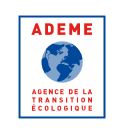 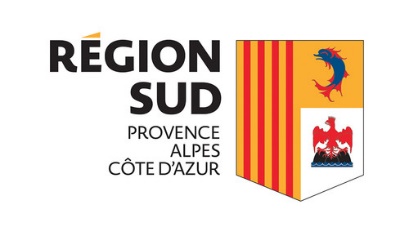 Enjeux du transport de marchandises et de la logistique de demain
S’inscrire dans :
La trajectoire Européenne de décarbonation des transports « Fit for 55 » pour l’atteinte de la neutralité carbone en 2050 (réduction des émissions de GES de -55% dès 2030) 
Les 4 leviers de la stratégie régionale de transition écologique dans les transports :
adaptation et résilience au changement climatique / défis écologiques 
conversion des flottes, efficacité énergétique 
report modal, intermodalité, remplissage des véhicules 
sobriété des déplacements, maitrise de la demande / des flux
La démarche prospective de l’ADEME « Transition(s) 2050 » pour un futur neutre en carbone, auquel s’ajoutent les enjeux métropolitains d’amélioration de la qualité de l’air à court terme
ADEME/REGION PROVENCE ALPES-COTES D’AZUR
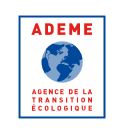 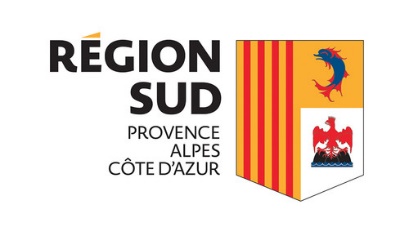 Enjeux du transport de marchandises et la logistique de demain
Concourir aux objectifs des documents cadres régionaux :
Plan Climat régional « Gardons une COP d’Avance » : diminution des consommations énergétiques, des émissions de GES et de polluants atmosphériques ;
SRDEII1 : adaptation de la logistique à l’économie productive locale, à l’économie circulaire, et son ancrage territorial ;
SRADDET² : territorialisation de la logistique, sa réintroduction en milieu urbain, ses capacités multimodales régionales, structurantes ou diffuses, et maitrise de l’artificialisation (zéro artialisation nette à 2050) ;
Plan Régional de la Logistique à 2030 structuré en 4 défis : 
décarbonation en lien avec l’objectif de neutralité à l’horizon 2050 
sobriété foncière et énergétique en lien avec de nouvelles formes d’implantations logistiques 
résilience et multimodalité des chaines logistiques en lien avec la connectivité, la massification et le report modal 
logistique du premier/dernier km en lien avec la distribution des marchandises et l’économie circulaire  (y compris reverse logistic)
1 - SRDEII : Schéma Régional de Développement Economique, d’Innovation et d’Internationalisation
2 - SRADDET : Schéma Régional d’Aménagement, de Développement Durable, et d’Egalité des Territoires
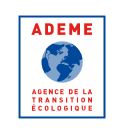 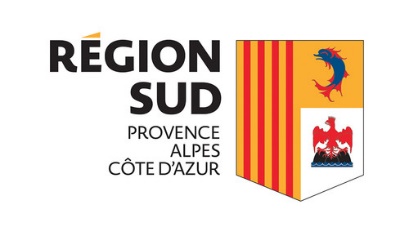 Structures éligibles
Les entreprises de toute taille, ainsi que leurs groupements ou associations d’entreprises ;
Les auto-entrepreneurs, commerçants, artisans, SCOP ;
Les fédérations professionnelles et chambres consulaires ;
Les opérateurs, transporteurs, logisticiens, gestionnaires d’infrastructures, aménageurs, promoteurs ;
Les collectivités territoriales, EPCI et autres établissements publics, notamment disposant de compétences (y compris par voie de délégation) en matière de mobilité des personnes et/ou des biens. Sont également concernées les personnes morales de droit public disposant des compétences relatives à la gestion de l’espace public, la voirie, la circulation et le stationnement, l’aménagement ;
Les associations, dont associations de zones.

Ces entités pourront répondre individuellement ou en consortium. La collaboration publique-privée et les partenariats entre acteurs publics locaux et offreurs de solutions seront privilégiés.
ADEME/REGION PROVENCE ALPES-COTES D’AZUR
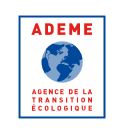 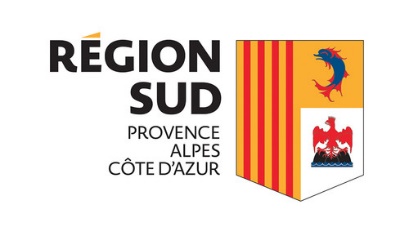 Critères d’éligibilité
La localisation : le projet devra être situé en Région Provence-Alpes-Côte d’Azur (territoire à enjeu ou peu dense) et démontrer son ancrage territorial ;
La légitimité : le porteur / coordinateur et ses partenaires doivent être compétents et légitimes par rapport aux objectifs et contenu du projet ;
L’opportunité : répondre à un besoin avéré (à objectiver) ;
La maturité : crédibilité opérationnelle et économique, avec phase de déploiement à court terme (entre 6 et 24 mois) ;
L’effet incitatif de l’aide : comment le projet serait mené sans l’aide conjointe de la Région et de l’ADEME ?
ADEME/REGION PROVENCE ALPES-COTES D’AZUR
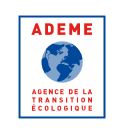 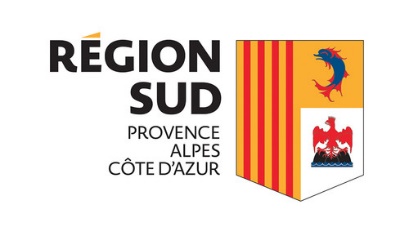 Critères de sélection
Justifier des bénéfices attendus en termes de transition écologique et énergétique (réductions d’émissions de Nox, PM10 et MTCO2eq), et démontrer la contribution du projet / de la solution à la trajectoire bas carbone « Fit for 55 » ;
Démontrer la contribution du projet / de la solution à l’un ou plusieurs des 4 leviers de la stratégie régionale de transition écologique dans les transports (Adaptation, Conversion, Report modal, Sobriété) ;
Incarner une opération exemplaire ou emblématique (collaborative, structurante, fédératrice), à fort impact (environnemental, social, économique) et transférable / réplicable (essaimage de modèles, méthodes, outils) ;
Accélérer les changements de pratiques et de comportements (proposer des solutions accessibles, couplées à des démarches de communication ou d’animations pédagogiques le cas échéant) ;
Présenter des modalités d’évaluation, de définition et de mise en place d’indicateurs de suivi pour évaluer l’impact du projet / de la solution (une grille d’indicateurs ex post et une estimation ex ante seront à annexer au contrat si retenu) ;
Proposer un programme de travail, un calendrier et une gouvernance en adéquation avec les objectifs du projet et le montant de l’aide demandée, et intégrer un volet communication/promotion/sensibilisation.
Champs visés : technologies, outils/équipements, services, systèmes organisationnels multi-filières, avec une priorité donnée à l’agriculture, aux circuits courts, aux déchets, au e-commerce et au BTP.
ADEME/REGION PROVENCE ALPES-COTES D’AZUR
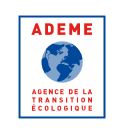 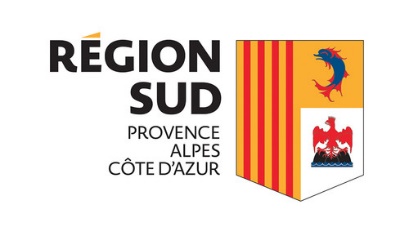 Niveau d’aide
Les aides pourront couvrir deux catégories de dépenses, conditionnant les taux maximums d’intervention appliqués aux montants des dépenses prévisionnelles éligibles, à travers :
Le financement d’études externalisées (aides à l’ingénierie et/ou études de préfiguration, de faisabilité technique et économique de projets opérationnels), plafonnées à 50 000€, dont l’intensité maximale de cumul des aides publiques ne devra pas dépasser :
Petites Entreprises - 70% maximum des dépenses éligibles ;
Moyennes Entreprises  - 60% maximum des dépenses éligibles ;
Grandes Entreprises - 50% maximum des dépenses éligibles ;
Activité non économique - 80%.

Le financement d’investissements et d’expérimentations en conditions réelles, plafonnées à 100 000€, dont l’intensité maximale de cumul des aides publiques ne devra pas dépasser :
Petites Entreprises - 60% maximum des dépenses éligibles ;
Moyennes Entreprises - 50% maximum des dépenses éligibles ;
Grandes Entreprises - 40% maximum des dépenses éligibles ;
Activité non économique - 80%.
*L’ADEME et la Région se réservent la possibilité de moduler leurs aides et de modifier leurs critères d’intervention en fonction des performances des projets, et des crédits disponibles
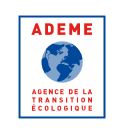 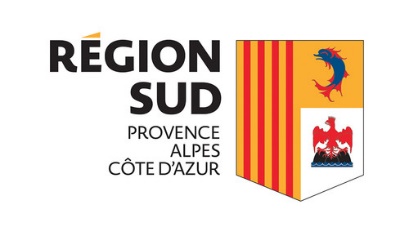 Liste non exhaustive d’exemples de projets éligibles
Optimisation et rationalisation des flux en volume et en distance ;
Amélioration du chargement des véhicules et réduction des retours à vide (bourses de fret, boucle reverse, …) ;
Massification et report modal ferré, fluvial, voire maritime de façade, sur courte distance le cas échéant, intégrant la rationalisation des pré/post acheminements et le traitement des ruptures de charge (y/c groupage-dégroupage, stock tampon, manutention) ;
Mixité d’usages ou fonctionnelle, y compris dans sa dimension temporelle le cas échéant, et rationalisation des ressources / moyens (fret-voyageurs, espaces partagés y compris sur voirie, densification de ZAE, flottes décarbonées mutualisées, …) ;
Mise en place de centre de distribution / espaces logistiques / bureaux de quartier, hybrides le cas échéant, voire de hubs mobiles, adossés à des flottes décarbonées (dont cyclo-logistique), voire une solution d’avitaillement in situ, et optimisant l’usage du foncier (y/c requalification de friches ou exploitation de délaissés) ;
Amélioration de l’accueil de la logistique en termes d’aménagement, stationnement, circulation, notamment dans le contexte de la mise en place de ZFE-m ;
...
Seront privilégiés les projets visant le déploiement de pratiques / solutions innovantes et s’appuyant sur la collaboration et la mutualisation entre chargeurs, filières, opérateurs, en volumes et en ressources (foncières, immobilières, équipements, véhicules, compétences, …)
ADEME/REGION PROVENCE ALPES-COTES D’AZUR
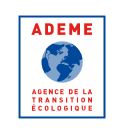 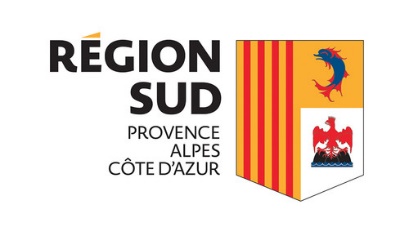 Procédure de candidature
Les termes et conditions de cet Appel à Projets sont publiés en ligne :
https://www.maregionsud.fr/vos-aides 
https://agirpourlatransition.ademe.fr/entreprises/aides-financieres

Contacts et demandes de renseignements
En cas de doute sur l’éligibilité du projet et pour tous renseignements ou conseils complémentaires relatifs au montage d’un dossier de candidature, il est possible de contacter les personnes suivantes :
ADEME : Dorine Cornet dorine.cornet@ademe.fr
Région Provence-Alpes-Côte d’Azur : jraffaillac@maregionsud.fr
ADEME/REGION PROVENCE ALPES-COTES D’AZUR
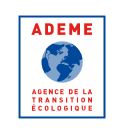 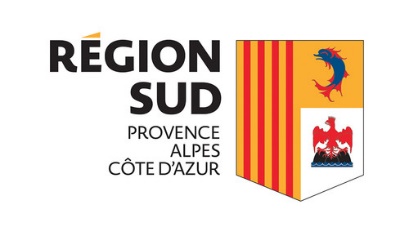 Etapes et calendrier de l’Appel à Projets
Au plus tard le 19/06/2023 : envoi de la fiche projet de pré-dépôt par mail conjointement à : 
ADEME : dorine.cornet@ademe.fr
Région Provence Alpes Côte d’Azur : AAP-logistiquebascarbone2023@maregionsud.fr
Avant le 14/07/2023 : organisation d’un temps d’échange / une audition pour présenter le projet et apporter des précisions complémentaires le cas échéant. Des propositions pourront être formulées pour renforcer la solidité du projet, en compléter certains aspects, suggérer des partenariats / synergies avec d’autres acteurs ou dossiers soumis à cet AAP
Avant le 21/08/2023 (17h) : dépôt du dossier finalisé de candidature sur les plateformes numériques de demande de subvention de l’ADEME ET de la Région Provence-Alpes-Côte d’Azur
Les dossiers doivent être complets au moment du dépôt
ADEME/REGION PROVENCE ALPES-COTES D’AZUR
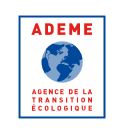 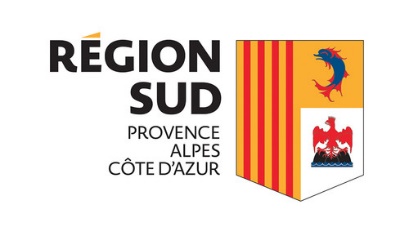 Points de vigilance
Ne sont pas recevables : 
Les dossiers soumis hors délai ;
Les dossiers ne respectant pas les modalités et les formats de soumission ;
Les dossiers incomplets (une attention toute particulière doit être portée aux champs devant être remplis dans les documents administratif et financier) ;
Les dossiers présentant des incohérences entre le document technique et le document financier (exemple : un partenaire déclaré dans le document technique et non mentionné dans le document financier) ;
Les dossiers non déposés via les plateformes de demande de subvention de l’ADEME et de la Région.
Ne sont pas éligibles : 
Les projets commencés (aucune commande passée avant le dépôt du dossier complet de demande de subvention) ;
Les projets n’entrant pas dans le champ de l’Appel à Projets (notamment sans finalité opérationnelle, ainsi qu’achat de véhicules / matériels roulants, acquisitions foncières / immobilières, investissements en infrastructures / superstructures de transport ou d’avitaillement, travaux de voirie, R&D) ;
Les territoires et les porteurs ne répondant pas aux critères mentionnés.
ADEME/REGION PROVENCE ALPES-COTES D’AZUR
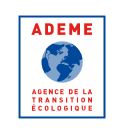 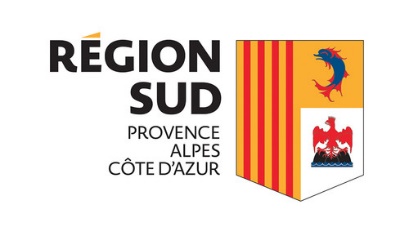 Autres dispositifs publiques
Conversion de flottes de véhicules (Bonus écologique, fond de conversion de véhicules, ...)
Aides ministérielles (AAP écosystème véhicules électriques, AAP Entrepôts, Fonds Friches, sites clé en main, PIA 4 Logistique 4.0, Fonds vert, Fonds Avenir montagnes mobilités ...) ;
Aides de la Région Provence-Alpes-Côte d’Azur (zéro émission sur route, road lab, vrac et consigne, filidéchets, CEDRE, AMI friches, aides au titre du régime ITE et du Plan Rhône-Saône, ...) ;
Programmes CEE (Interlud/LUD+, Margueritte, Colisactive, macycloentreprise, programme EVE, ...) ;
...
ADEME/REGION PROVENCE ALPES-COTES D’AZUR
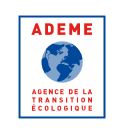 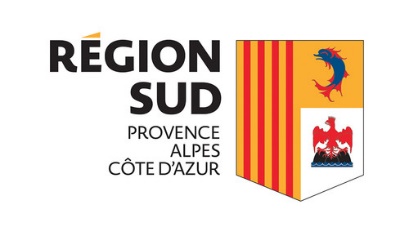 Bibliographie
Site du Ministère de la transition écologique et de la cohésion des territoires et de la transition énergétique : « Fit for 55 » : un nouveau cycle de politiques européennes pour le climat | Ministères Écologie Énergie Territoires (ecologie.gouv.fr)
Plan Climat « Gardons une COP d’Avance » : https://www.maregionsud.fr/nos-actions/plan-climat-gardons-une-cop-davance 
Schéma régional d’aménagement, de développement durable et d’égalité des territoires : https://connaissance-territoire.maregionsud.fr/sraddet-avenir-de-nos-territoires/sraddet-avenir-de-nos-territoires/ 
Schéma régional de développement économique, d’innovation et d’internationalisation https://www.maregionsud.fr/fileadmin/user_upload/SRDEII_2022-2028.pdf 
Ressources du programme InTerLUD pour une logistique urbaine durable : Fiches actions collaboratives ; Interlud, Fiches actions de collectivités ; Interlud ; Solutions innovantes de logistique urbaine durable ; Projets de logistique urbaine durable ; Médiathèque
Librairie ADEME : 
ADEME - Transition(s) 2050 et Quelles visions stratégiques pour la filière logistique des derniers kilomètres, dans une France neutre en carbone en 2050 ? - La librairie ADEME
Optimisation de la logistique des circuits courts alimentaires - La librairie ADEME
Engagement volontaire en faveur de la logistique urbaine - La librairie ADEME
Projet innovations logistiques chantiers - La librairie ADEME
Equipements logistiques d'une plateforme de e-commerce dédiée à la vente de produits d'occasion à Noisy-Le-Sec (93) - La librairie ADEME
i-Route - La librairie ADEME
Le cadre méthodologique ADEME pour l'évaluation environnementale – Ademe
ADEME - Site Bilans GES
Etude - Facteurs d’émissions des différents modes de transport routier (ademe.fr)
ADEME/REGION PROVENCE ALPES-COTES D’AZUR
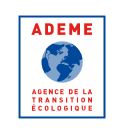 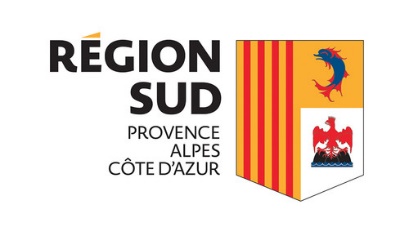 Vous remerciant de votre attention
ADEME/REGION PROVENCE ALPES-COTES D’AZUR